PASSATO PROSSIMO
Минато определено свршено време
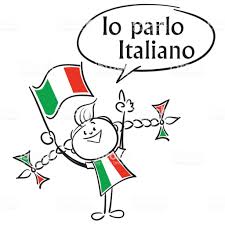 Проф. М-р Дафина Пандева
Passato prossimo се образува со помошниот глагол avere/essere во сегашно време + минат партисип (participio passato) од глаголот
LAVARE (мие)
ANDARE ( оди )
Io ho lavato 
Tu hai lavato 
Lui ha lavato 
Lei ha lavato 

Noi abbiamo lavato
Voi avete lavato 
Loro hanno lavato
Io sono andato/a
Tu sei andato/a
Lui e’ andato 
Lei e’ andata 

Noi siamo andati /e
Voi siete andati 
Loro sono andati
Avere o essere???
Преодните глаголи (односно глаголите кои имаат директен предмет) се конјугираат со помошниот глагол avere 
	Пр. Lui ha mangiato ( Che cosa? – una pizza, un gelato, gli spaghetti..)
	Loro hanno guradato un film.
	Voi avete studiato il latino?
	Tu hai comprato quel vestito?
	Io ho incontrato Stella ieri sera al bar. 

Непреодните глаголи (односно тоа се најчесто глаголите кои означуваат движење) се конјугираат со помошниот глагол essere
	пр. Io sono uscito. 		Noi siamo andati. 
	Tu sei partito 		Voi siete arrivati/e.
	Lui e’ tornato 		Loro sono venuti. 
	Lei e’ entrata 		Loro sono state in Italia per un mese.
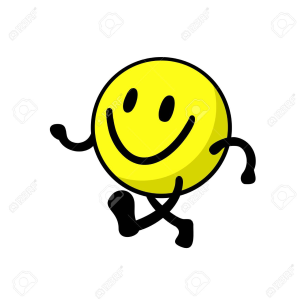 Partecipi passati irregolari
Dire – detto 
Scrivere – scritto 
Fare – fatto 
Leggere – letto 
Venire – venuto 
Essere – stato 
Prendere – preso 
Decidere – deciso
Rispondere – risposto 
Chiedere – chiesto 
Rimanere – rimasto 
Mettere – messo 
Promettere – promesso 
Succedere – successo 
Bere – bevuto 
Conoscere – consociuto
Комплетен листинг на неправилните партисипи во учебникот на стр. 63
Домашна задача
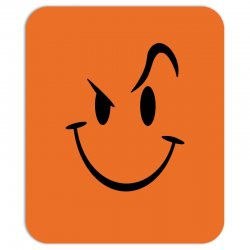 Coniuga i verbi tra parentesi al passato prossimo.
1. Rita e Marcello ………............................…. (guardare) un bel film al cinema ieri sera.
2. Ancora (io) non ………............................…. (comprare) l’ultimo libro di Umberto Eco.
3. Bambini, ………............................…. (finire) di fare i compiti?
4. Lo scorso fine settimana gli studenti ………............................…. (uscire) tutte le sere.
5. Rita, quanto ………............................…. (pagare) per questo bel cappello?
6. Marco ………............................…. (ordinare) una cena squisita.
7. Maria e Letizia ………............................…. (arrivare) in ritardo alla lezione.
8. Io e Riccardo ………............................…. (ballare) tutta la sera in discoteca.
9. Giovanni, ………............................…. (incontrare) i tuoi amici ieri sera?
10. Lorenzo e Maria ………............................…. (partire) per le vacanze.
Completa con il participio passato irregolare.
1. Riccardo, dove sei ………............................…. (stare) tutta la sera?
2. Marta ha ………............................…. (leggere) il giornale di ieri.
3. I signori Rossini hanno ………............................…. (vivere) a Roma tutta la loro vita.
4. Marta, ieri non ti ho ………............................…. (dire) tutta la verità.
5. Valentina mi ha ………............................…. (offrire) una cena squisita.
6. Ieri pomeriggio ho ………............................…. (prendere) il treno delle 9:30.
7. Roberta e Maria hanno ………............................…. (fare) una lunga passeggiata nel parco.
8. Marco, sono ………............................…. (rimanere) due ore ad aspettarti!
9. Anna, perché sei ………............................…. (venire) qui?
10. Luca e Marcella hanno ………....................…. (chiedere) al cameriere le specialità del giorno.
11. Rita ha ………............................…. (vincere) una medaglia nella gara.
12. Martino, hai ………............................…. (mettere) tutti i libri dentro lo zaino?